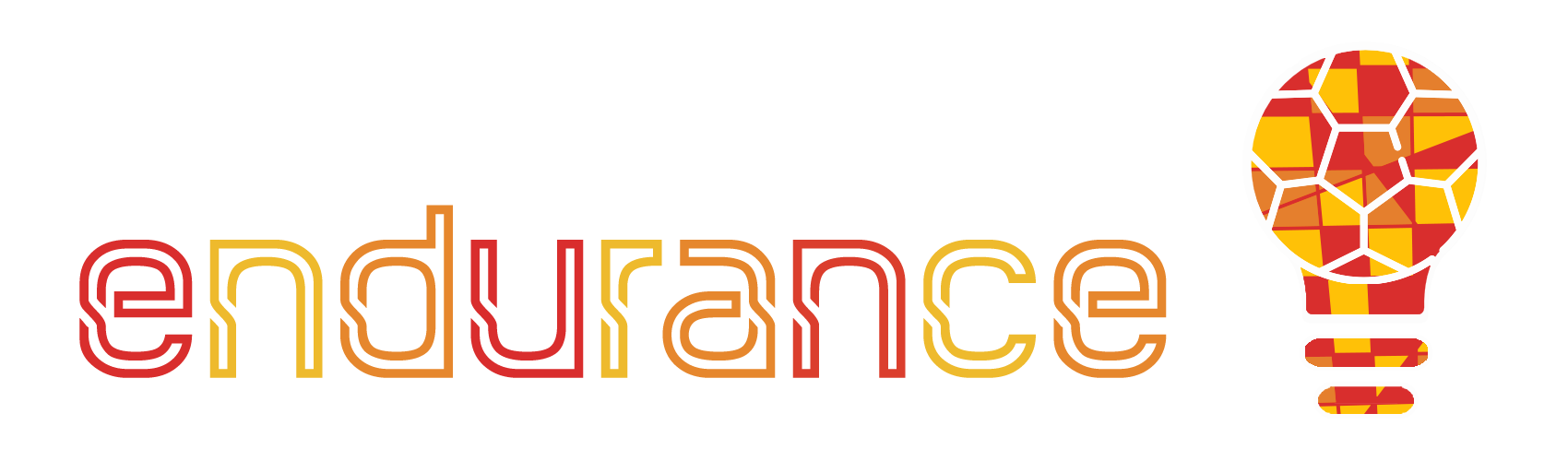 FINANCIE A EKONOMIKA
Podpora Európskej komisie na výrobu tejto publikácie nepredstavuje súhlas s obsahom, ktorý odráža len názory autorov, a Komisia nemôže byť zodpovedná za prípadné použitie informácií, ktoré sú v nej obsiahnuté.
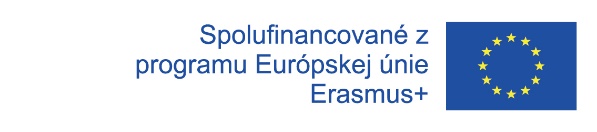 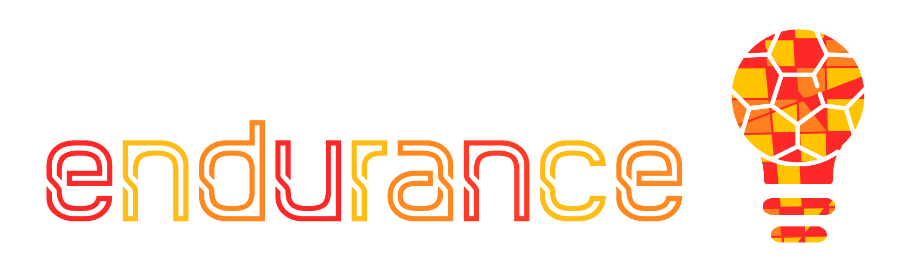 OBSAH
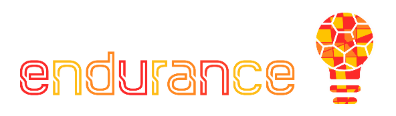 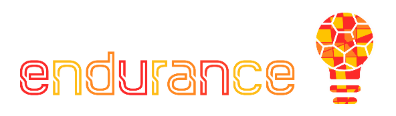 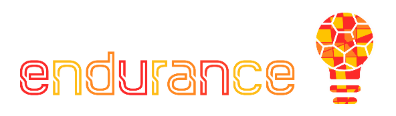 PROGNÓZOVANIE ZÁKLADNÝCH NÁKLADOV
1.1.	Osobný rozpočet na prežitie  
1.2.	Počiatočné náklady – náklady na založenie podnikania
2. FINANČNÝ PLÁN

2.1.	Úvod do základných finančných pojmov 
2.2.	Vytvorenie vlastného finančného plánu
3. SPÔSOBY FINANCOVANIA / ZÍSKAVANIA FINANČNÝCH PROSTRIEDKOV
3.1.	Rôzne spôsoby financovania a získavania finančných prostriedkov
3.2. Prezentácia podnikateľského nápadu investorom / bankám
Podpora Európskej komisie na výrobu tejto publikácie nepredstavuje súhlas s obsahom, ktorý odráža len názory autorov, a Komisia nemôže byť zodpovedná za prípadné použitie informácií, ktoré sú v nej obsiahnuté.
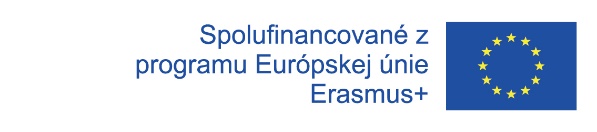 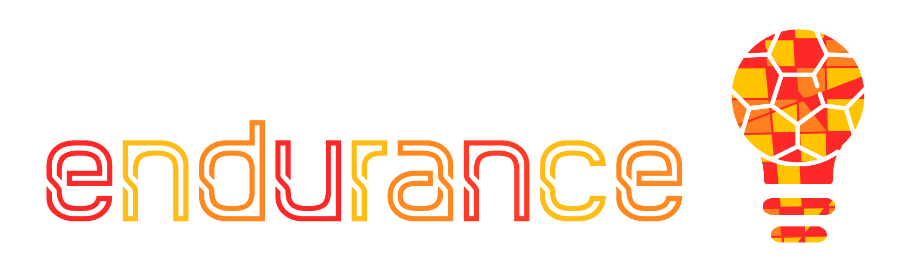 1. PROGNÓZOVANIE ZÁKLADNÝCH NÁKLADOV
1.1. Osobný rozpočet na prežitie
Je dôležité, aby budúci podnikatelia:
• Boli k sebe úprimní a nepodceňovali svoje náklady
• Zahrnuli do výpočtu "luxusné" náklady (výlety, cestovanie, reštaurácie)

suma, ktorú budúci podnikateľ potrebuje na pokrytie svojich osobných výdavkov, pričom sa nepočíta s prílevom peňazí z iných zdrojov ako z jeho podnikania počas nasledujúcich 12 mesiacov
vyplňte tabuľku osobného rozpočtu!
CELKOVÉ OSOBNÉ PRÍJMY
CELKOVÉ OSOBNÉ NÁKLADY
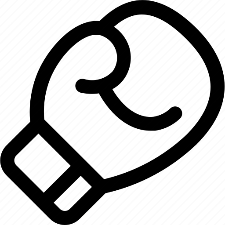 Podpora Európskej komisie na výrobu tejto publikácie nepredstavuje súhlas s obsahom, ktorý odráža len názory autorov, a Komisia nemôže byť zodpovedná za prípadné použitie informácií, ktoré sú v nej obsiahnuté.
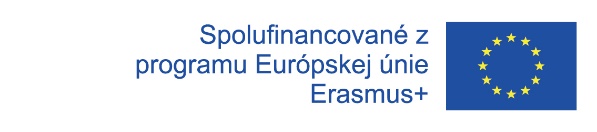 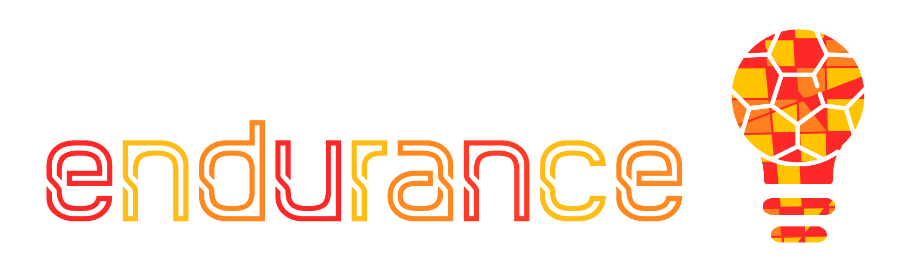 1. PROGNÓZOVANIE ZÁKLADNÝCH NÁKLADOV
1.2. Počiatočné náklady – náklady na založenie podnikania
Suma, ktorú si budúci podnikatelia musia pripraviť pred začatím podnikania
Koľko peňazí musím investovať na založenie vlastného podniku?


Vypočítajte náklady spoločnosti!
Podpora Európskej komisie na výrobu tejto publikácie nepredstavuje súhlas s obsahom, ktorý odráža len názory autorov, a Komisia nemôže byť zodpovedná za prípadné použitie informácií, ktoré sú v nej obsiahnuté.
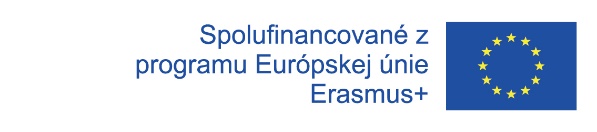 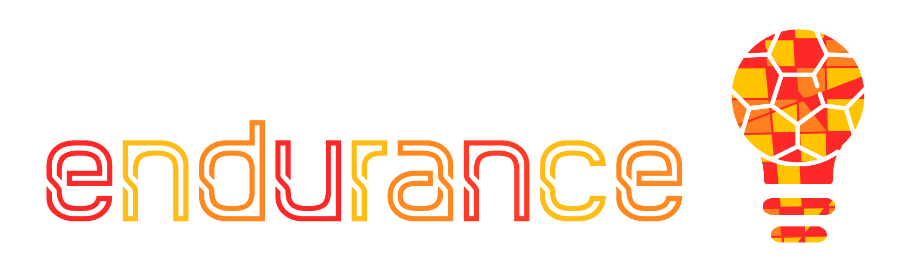 2.	FINANČNÝ PLÁN
Plán hospodárenia podniku založený na výnosoch a nákladoch za určité obdobie (mesiac, štvrťrok, rok). 
Identifikuje dostupný kapitál, odhaduje spotrebu a pomáha predvídať príjmy. Je pomôckou pri plánovaní podnikateľských aktivít a slúži na stanovenie finančných cieľov. 
Základné zložky finančného plánu sú:
PEŇAŽNÉ TOKY
VARIABILNÉ NÁKLADY
ODHADOVANÉ VÝNOSY
FIXNÉ NÁKLADY
JEDNORÁZOVÉ NÁKLADY
PLÁNOVANÝ VÝSLEDOK
HOSPODÁRENIA
Podpora Európskej komisie na výrobu tejto publikácie nepredstavuje súhlas s obsahom, ktorý odráža len názory autorov, a Komisia nemôže byť zodpovedná za prípadné použitie informácií, ktoré sú v nej obsiahnuté.
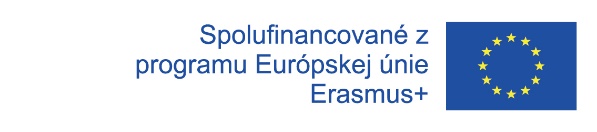 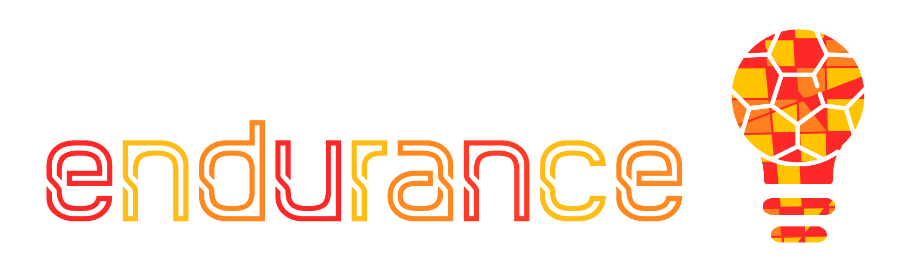 2.	FINANČNÝ PLÁN
2.1.	Úvod do základných finančných pojmov - Výnosy/náklady, príjmy/výdavky, zisk/strata/finančný výsledok
Pospájajte pojmy s definíciami
Peniaze, ktoré očakávate, že vaša firma zarobí na predaji tovaru a služieb
ODHADOVANÉ VÝNOSY
Systematizovaná prezentácia príjmov a výdavkov peňazí za určité časové obdobie.
PLÁNOVÝ VÝSLEDOK HOSPODÁRENIA
PEŇAŽNÉ TOKY
Neočakávané náklady, ktoré môžu vašej firme vzniknúť v ktoromkoľvek roku
JEDNORÁZOVÉ NÁKLADY
Suma získaná odpočítaním odhadovaných nákladov od výnosov
Podpora Európskej komisie na výrobu tejto publikácie nepredstavuje súhlas s obsahom, ktorý odráža len názory autorov, a Komisia nemôže byť zodpovedná za prípadné použitie informácií, ktoré sú v nej obsiahnuté.
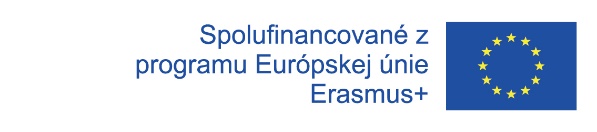 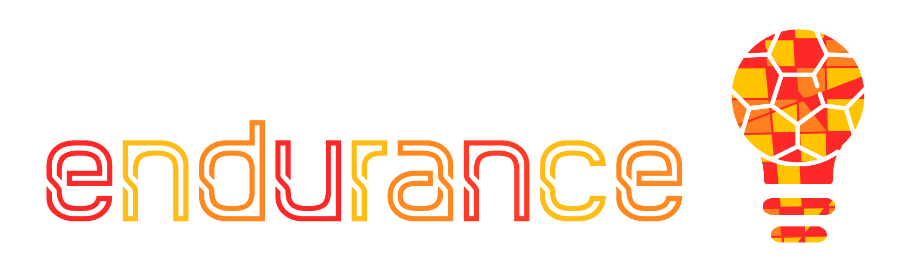 2.	FINANČNÝ PLÁN
2.1.	 Úvod do základných finančných pojmov - Výnosy/náklady, príjmy/výdavky, zisk/strata/finančný výsledok
Pospájajte pojmy s definíciami
Náklady na suroviny
Poistenie
Náklady na prácu - zvýšená výroba
Bankové poplatky
FIXNÉ NÁKLADY
VARIABILNÉ NÁKLADY
Prenájom
Náklady na energiu - zvýšená výroba
Marketing
Internet
Cestovné náklady
Podpora Európskej komisie na výrobu tejto publikácie nepredstavuje súhlas s obsahom, ktorý odráža len názory autorov, a Komisia nemôže byť zodpovedná za prípadné použitie informácií, ktoré sú v nej obsiahnuté.
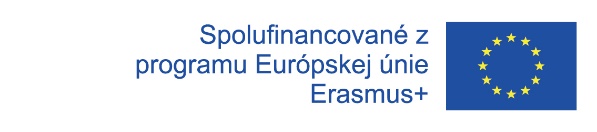 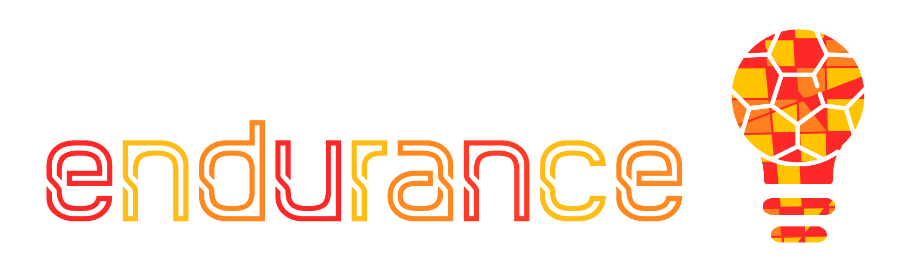 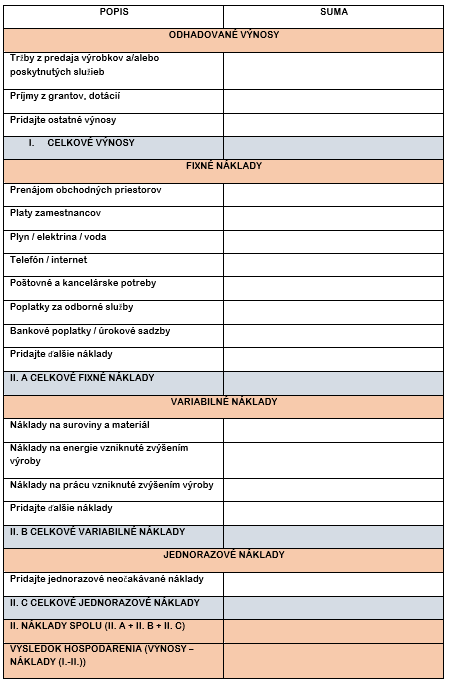 2.	FINANČNÝ PLÁN
2.2. Vytvorenie vlastného finančného plánu

Pozrite si video 5 dôvodov, prečo potrebujete finančný plán: https://www.youtube.com/watch?v=RlAzZmh9-jE
Vyplňte tabuľku plánovaných výnosov a nákladov!
Podpora Európskej komisie na výrobu tejto publikácie nepredstavuje súhlas s obsahom, ktorý odráža len názory autorov, a Komisia nemôže byť zodpovedná za prípadné použitie informácií, ktoré sú v nej obsiahnuté.
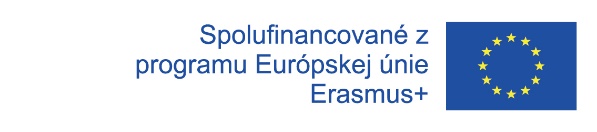 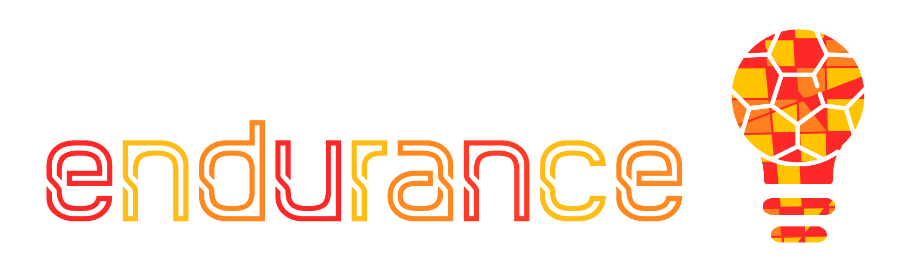 2.	FINANČNÝ PLÁN
Je dôležité zahrnúť do finančného plánu systematickú prezentáciu peňažných príjmov a výdavkov, t. j. peňažných tokov. 
• Aký je rozdiel medzi príjmom a výnosom? 
•Aký je rozdiel medzi výdavkom a nákladom?
PRÍJEM
VÝNOS
NÁKLAD
VÝDAVOK
Podpora Európskej komisie na výrobu tejto publikácie nepredstavuje súhlas s obsahom, ktorý odráža len názory autorov, a Komisia nemôže byť zodpovedná za prípadné použitie informácií, ktoré sú v nej obsiahnuté.
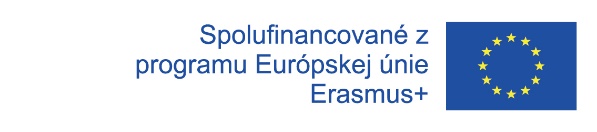 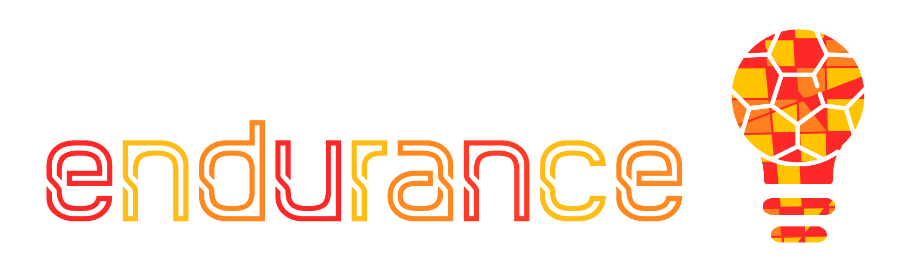 3. SPÔSOBY FINANCOVANIA/ZÍSKAVANIA FINANČNÝCH PROSTRIEDKOV
3.1.	Možné spôsoby financovania a získavania finančných prostriedkov









CROWDFUNDING - je skvelý nástroj na získavanie finančných prostriedkov na začatie nového podnikania prostredníctvom skupín malých investorov s menšími obmedzeniami. K dispozícii je mnoho crowdfundingových platforiem, napríklad kickstarter.com, indiegogo.com, funderbeam.com, crowdcube.com.
RODINA A PRIATELIA
VLASTNÉ PENIAZE
ANJELSKÍ INVESTORI
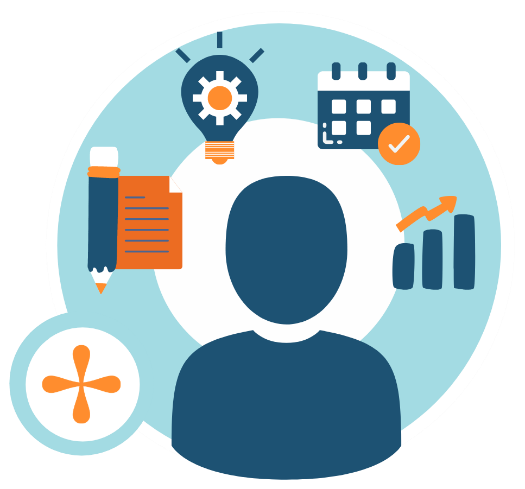 GRANTY
BANKY
CROWDFUNDING
Podpora Európskej komisie na výrobu tejto publikácie nepredstavuje súhlas s obsahom, ktorý odráža len názory autorov, a Komisia nemôže byť zodpovedná za prípadné použitie informácií, ktoré sú v nej obsiahnuté.
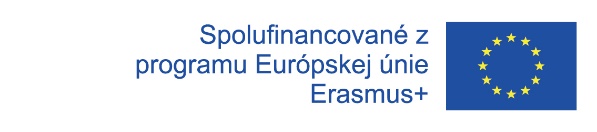 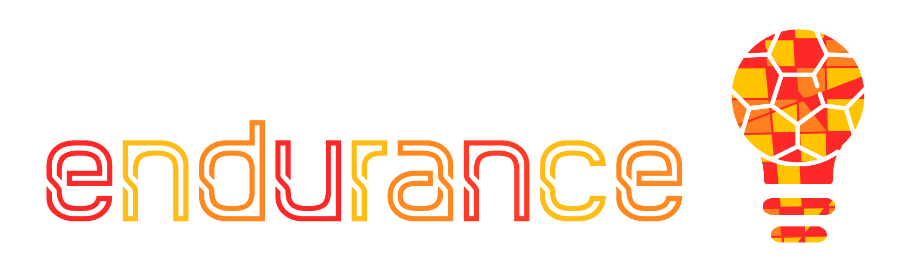 3. SPÔSOBY FINANCOVANIA/ZÍSKAVANIA FINANČNÝCH PROSTRIEDKOV
3.1.	Možné spôsoby financovania a získavania finančných prostriedkov

ANJELSKÍ INVESTORI - vo fáze, keď už budúci podnikateľ predpokladá riadny príjem, môže získať prístup k anjelským investorom, ktorí ako jednotlivci alebo skupiny jednotlivcov môžu poskytnúť kapitál na rozbeh jeho podnikania výmenou za vlastníctvo alebo kapitálový podiel.



GRANTY (PODPORA VLÁDY, MESTA, OBCE) - niektoré krajiny, mestá a obce majú programy na pomoc podnikateľom, ktoré môžu spolufinancovať náklady na vybavenie, obchodné priestory, príspevky, marketing alebo prideliť finančné prostriedky na samostatnú zárobkovú činnosť. Tento zdroj financovania nie je štandardizovaný a závisí od štátu, mesta, obce.
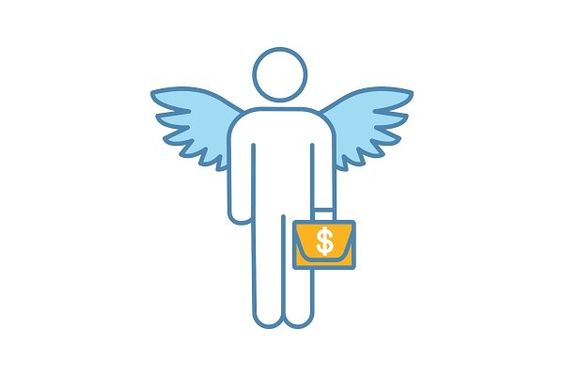 Podpora Európskej komisie na výrobu tejto publikácie nepredstavuje súhlas s obsahom, ktorý odráža len názory autorov, a Komisia nemôže byť zodpovedná za prípadné použitie informácií, ktoré sú v nej obsiahnuté.
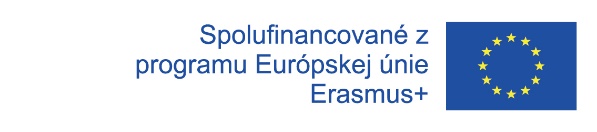 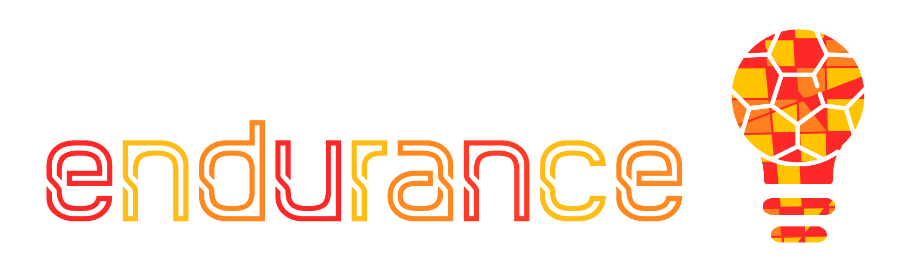 3. SPÔSOBY FINANCOVANIA/ZÍSKAVANIA FINANČNÝCH PROSTRIEDKOV
3.2.	Prezentácia podnikateľského nápadu investorom/bankám

Prezentácia podnikateľského nápadu investorom/bankám je prenosom informácií a musí byť jasná a jednoducho štruktúrovaná v závislosti od toho, komu a akým spôsobom ju podnikateľ prezentuje.

Dôraz sa kladie na informácie, na základe ktorých by mali investori prijať investičné rozhodnutie. 
Môže mať formu prezentácie alebo písomnú formu, opisuje podnikateľa a poskytuje podrobný prehľad o jeho podnikaní.
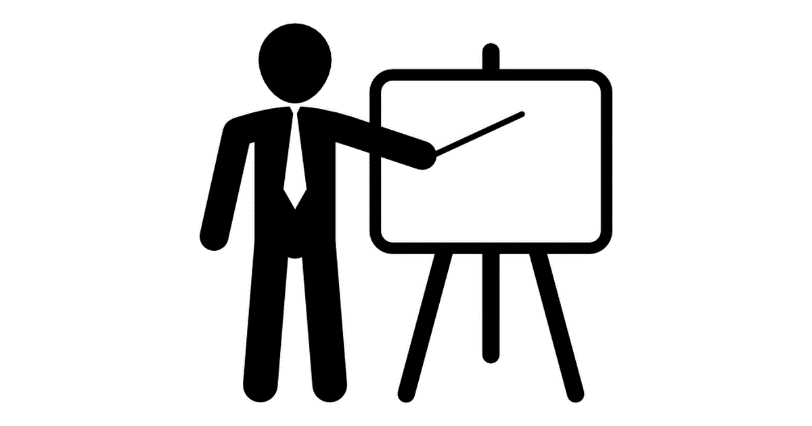 Podpora Európskej komisie na výrobu tejto publikácie nepredstavuje súhlas s obsahom, ktorý odráža len názory autorov, a Komisia nemôže byť zodpovedná za prípadné použitie informácií, ktoré sú v nej obsiahnuté.
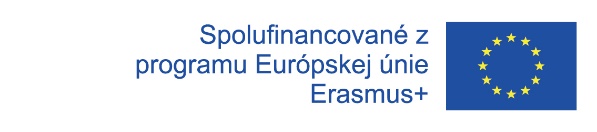 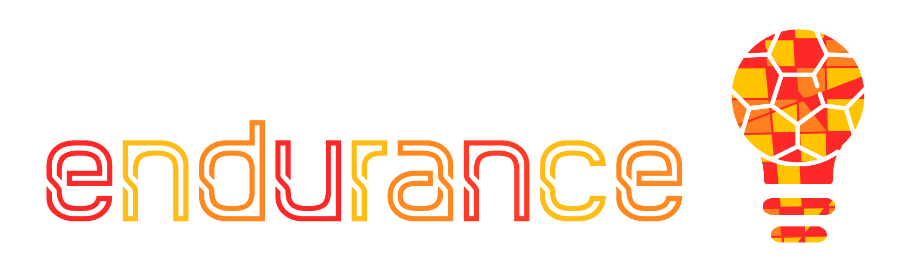 3. SPÔSOBY FINANCOVANIA/ZÍSKAVANIA FINANČNÝCH PROSTRIEDKOV
3.2.	Prezentácia podnikateľského nápadu investorom/bankám

Kľúčové časti:
• Problém, navrhnuté riešenie a pridaná hodnota, ktorú prináša
• Poslanie a vízia
• Veľkosť trhu a trhové príležitosti
• Podnikateľský model a finančné prognózy
• Stratégia vstupu na trh a plánovaný podiel na trhu
• Členovia tímu, ich kvalifikácia a motivácia
• Plán investovania peňazí v časovom rámci
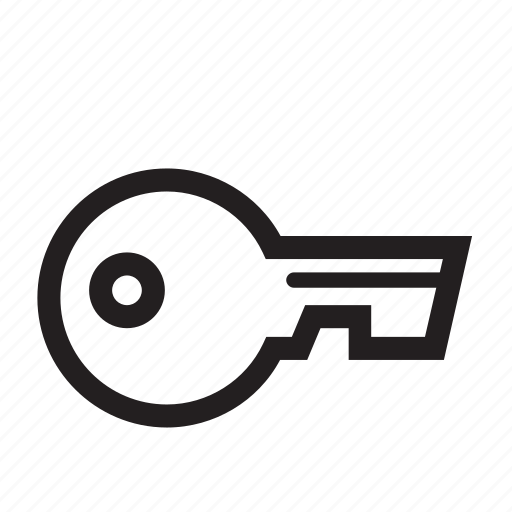 Podpora Európskej komisie na výrobu tejto publikácie nepredstavuje súhlas s obsahom, ktorý odráža len názory autorov, a Komisia nemôže byť zodpovedná za prípadné použitie informácií, ktoré sú v nej obsiahnuté.
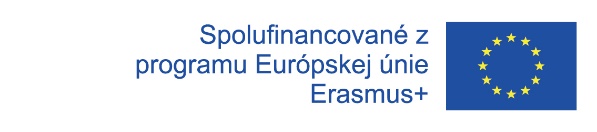 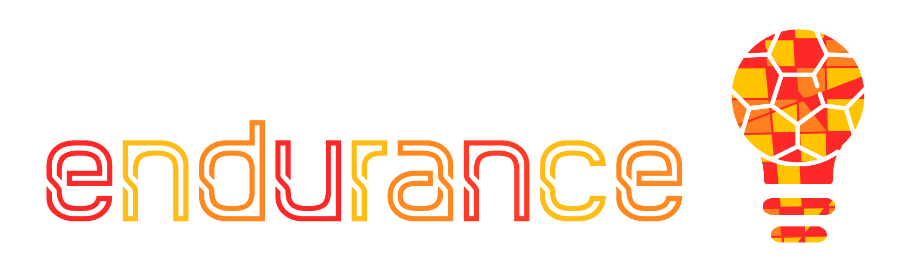 3.2.	Prezentácia podnikateľského nápadu investorom/bankám

Úloha: Vytvorte prezentáciu svojho podnikateľského nápadu pre investora v .ppt prezentácii.
Dbajte na to, aby ste investorovi predstavili podnikateľský nápad a odpovedali na dôležitú otázku: 
Prečo by investori mali chcieť investovať peniaze do realizácie vášho nápadu? 
Uistite sa, že odovzdáte dôležité informácie (postupujte podľa kľúčových častí uvedených vyššie),
a dbajte na to, aby bola prezentácia jasná a starostlivo štruktúrovaná.
Podpora Európskej komisie na výrobu tejto publikácie nepredstavuje súhlas s obsahom, ktorý odráža len názory autorov, a Komisia nemôže byť zodpovedná za prípadné použitie informácií, ktoré sú v nej obsiahnuté.
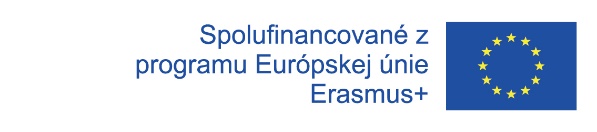 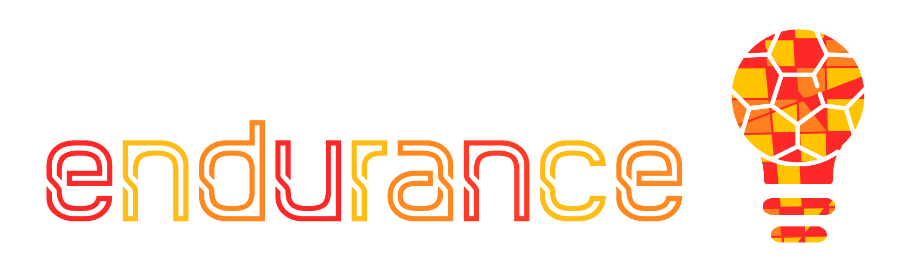 SUMARIZÁCIA

Rozpočet na prežitie - suma, ktorou by mal budúci podnikateľ pokryť svoje osobné výdavky, pričom sa nepočíta s prílevom peňazí z iných zdrojov ako zo živnosti/podniku na nasledujúcich 12 mesiacov. Počiatočné náklady predstavujú sumu, ktorú budúci podnikateľ potrebuje pred začatím podnikania. 
Náklady na začatie podnikania možno rozdeliť na fixné a variabilné náklady. Fixné náklady sú náklady, ktoré má budúci podnikateľ a ktoré nezávisia od množstva vyrábaných výrobkov alebo poskytovaných služieb. Variabilné náklady sú náklady priamo súvisiace s podnikaním.
Finančný plán je plán hospodárenia podniku založený na výnosoch a nákladoch za určité obdobie (mesiac, štvrťrok, rok). Identifikuje dostupný kapitál, odhaduje spotrebu a pomáha predvídať príjmy. Je pomôckou pri plánovaní podnikateľských aktivít a slúži na stanovenie finančných cieľov.
Súčasťou finančného plánu sú: odhadované výnosy, fixné náklady, variabilné náklady, jednorazové náklady, peňažné toky, plánovaný finančný výsledok.
Možné spôsoby financovania a získavania finančných prostriedkov sú vlastné peniaze, rodina a priatelia, crowdfunding, anjelskí investori, banky/úverové linky, granty.
Podpora Európskej komisie na výrobu tejto publikácie nepredstavuje súhlas s obsahom, ktorý odráža len názory autorov, a Komisia nemôže byť zodpovedná za prípadné použitie informácií, ktoré sú v nej obsiahnuté.
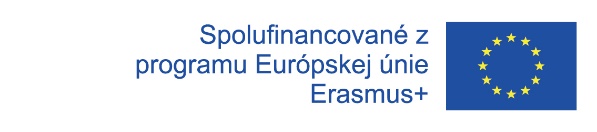 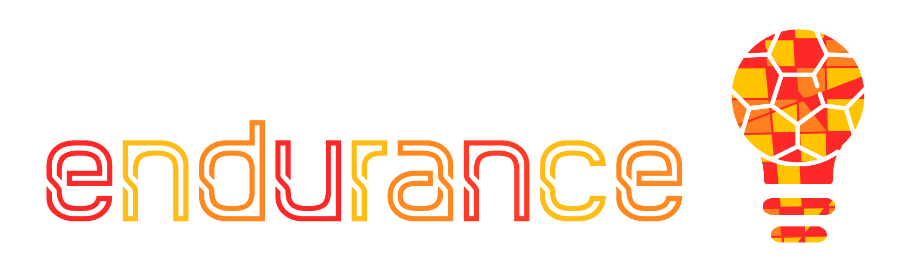 SEBAHODNOTENIE
Čo predstavujú fixné náklady?
Čo je to finančný plán?
Aké sú zložky finančného plánu?
Kto sú anjelskí investori?
Pri tvorbe prezentácie svojho nápadu pre investorov si musíte položiť nasledujúcu otázku
Podpora Európskej komisie na výrobu tejto publikácie nepredstavuje súhlas s obsahom, ktorý odráža len názory autorov, a Komisia nemôže byť zodpovedná za prípadné použitie informácií, ktoré sú v nej obsiahnuté.
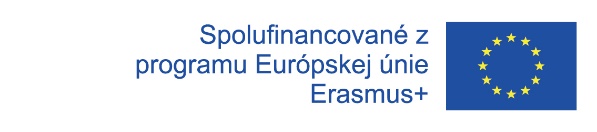